Dinarski svet
Avtor:
Mentorica:
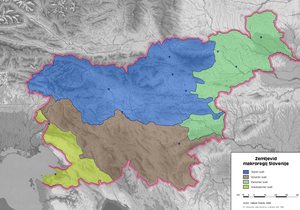 Kras-karra-kamen
Dinarski svet je ena od štirih geografskih makroregij Slovenije. Razprostira se na zahodnem, južnem in jugovzhodnem delu države.
Dinarski svet se deli na dve submakroregiji:
visoki dinarski svet in
nizki kraški svet.
Značilne dinarske kraške planote so Trnovski gozd, Nanos, Snežnik, Bloke, Suha krajina. Kraški pojavi: vrtače, uvale, kraška polja, kraške jame in brezna. Značilna je rodovitna rdeča prst (jerovica).
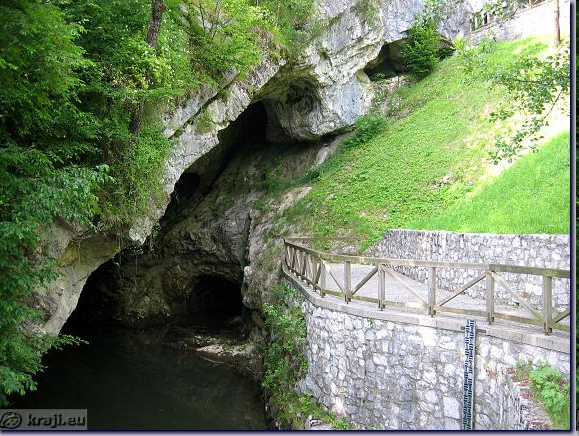 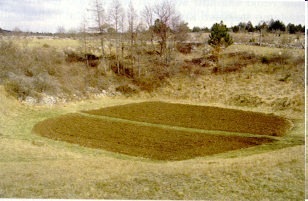 Vrtača
Reka Pivka (ponikalnica)
Med kamninami so prisotne karbonatne kamnine, predvsem apnenec in dolomit, ponekod se pojavi tudi fliš.
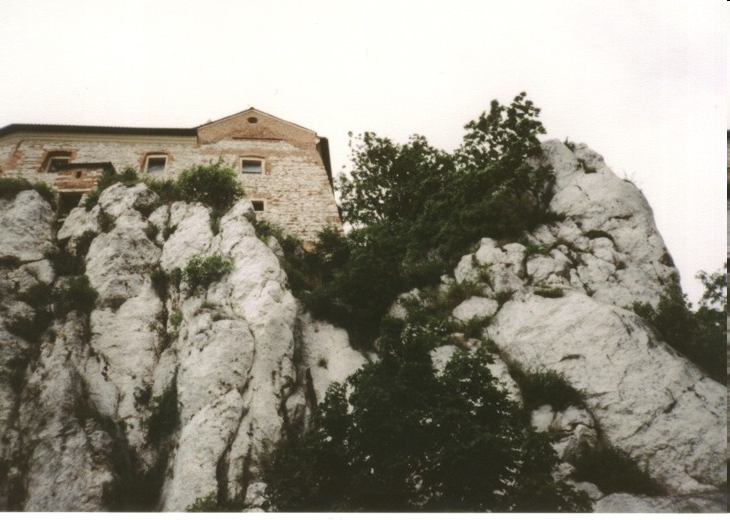 Apnenecje kamnina, ki jo sestavlja pretežno kalcijev karbonat (CaCO3).
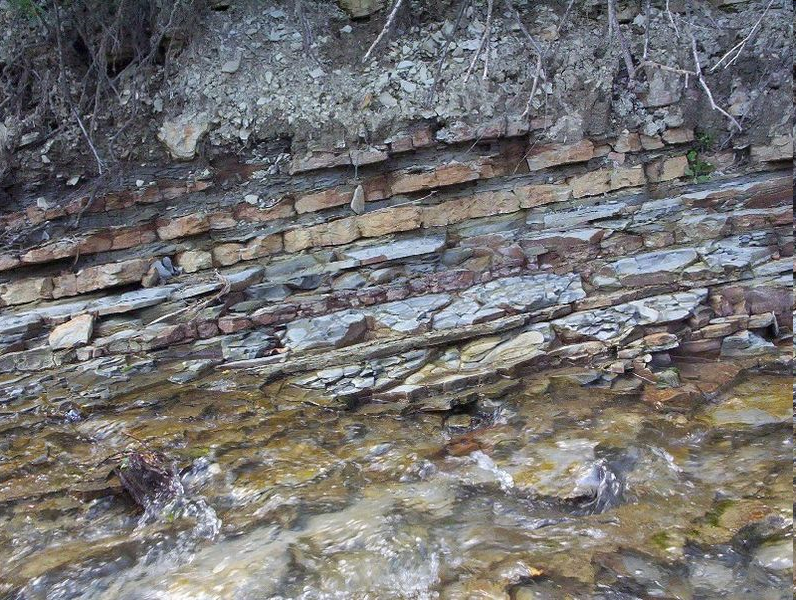 Fliš-mehak kamen.
Glede na značilnosti se dinarski svet nadalje deli na:
Višnjegorska-Turjaška pokrajina
Grosupeljsko polje
Dolenjsko podolje
Suha Krajina
Dobropolje
Zahodnodolenjsko hribovje
Dolini Kolpe in Čabranke
Ribniško in Kočevsko polje
Velikolaščanska pokrajina
Krimsko-Mokrško hribovje
Bloška planota
Potoško-Goteniško hribovje
Rovtarsko hribovje
Notranjsko podolje
Banjšice
Trnovski gozd, Hrušica, Nanos
Snežniško hribovje
Pivka
Prestransko-Senožeško hribovje
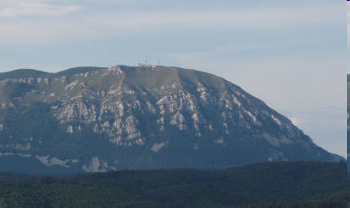 Nanos (visoka kraška planota)
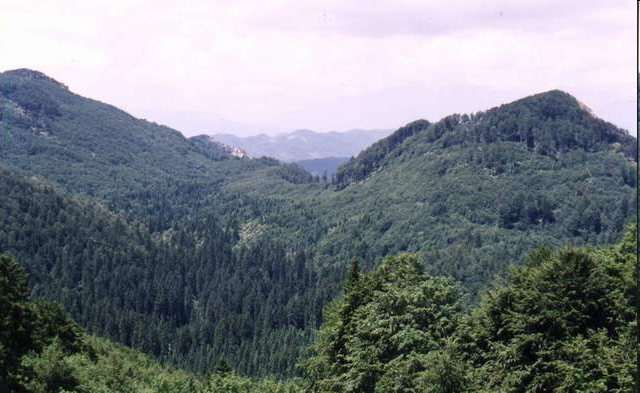 Trnovski gozd
Podnebje
Položaj dinarskih planot tvori naravno pregrado med Panonsko nižino in Jadranom, ki sili vlažne zračne mase k dviganju, povzroči na zahodni strani gorstev nadpovprečne količine padavin. Hkrati predstavljajo gorstva tudi mejo med celinskim in sredozemskim podnebjem. Največ padavin je v hladni polovici leta, predvsem novembra, decembra in januarja, najmanj pa julija in avgusta.
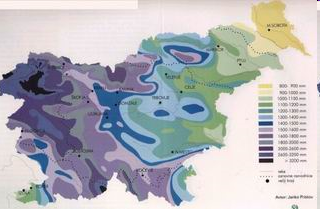 Poselitev
Dinarski svet se razprostira v južni Sloveniji in zavzema dobro četrtino njene površine. Zaradi prostranih gozdnatih in skoraj nenaseljenih visokih dinarskih planot je gostota poselitve skoraj pol manjša od slovenskega povprečja. 
V Dinarskem svetu  živi 309.492 ljudi oziroma 15,7 % slovenskega prebivalstva.
Mesta
Mesta so redka. Stara mestna naselja so Kočevje, Črnomelj, Metlika, Novo mesto, Idrija ter Višnja Gora in Lož, ki pa sta zastala v razvoju. Vsa druga mesta so dobila status šele po 2. svetovni vojni. Z izjemo Novega mesta nobeno ne dosega 10.000 prebivalcev.
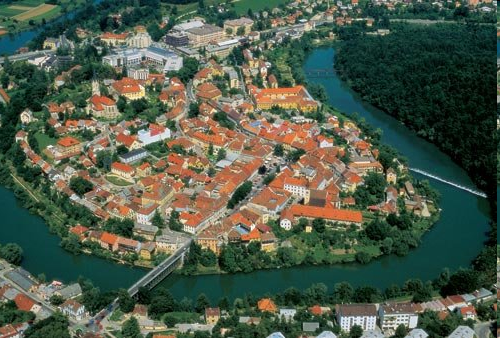 Novo mesto
Presihajoče Cerkniško jezero
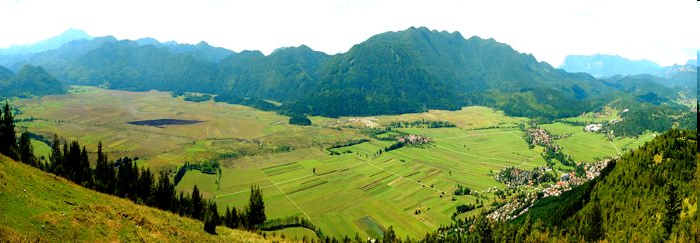 Suho
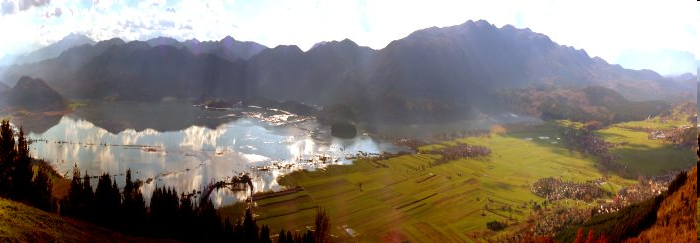 Polno
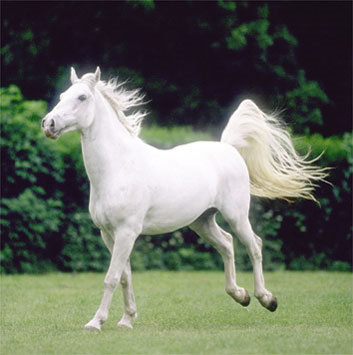 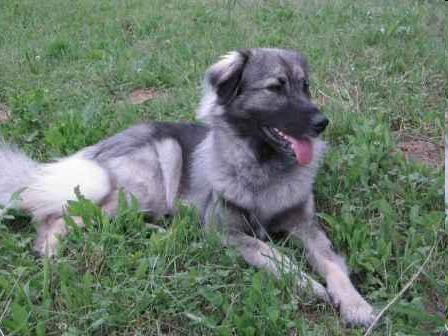 Kraški ovčar (Kraševec), slovenski avtohtoni pes
Lipicanec
Kraški pršut in vino Teran
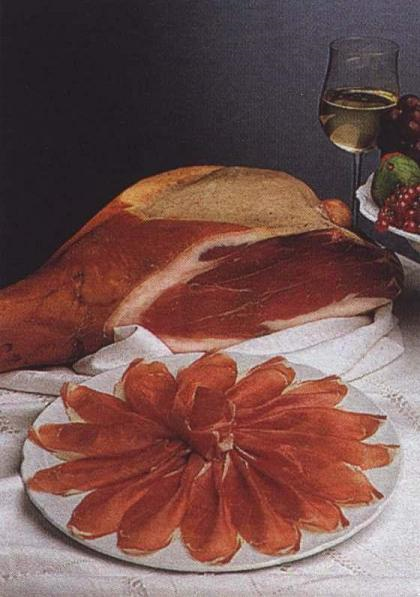 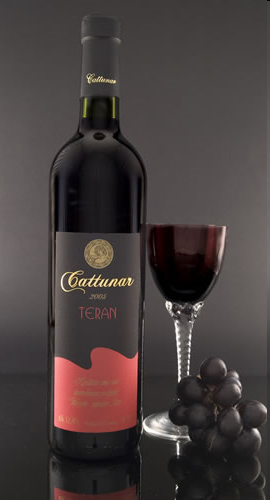 Kraške jame
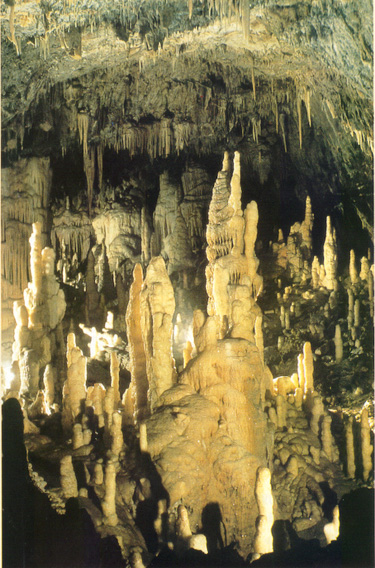 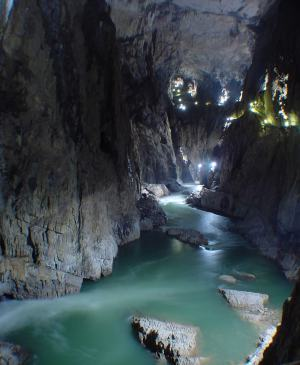 Človeška ribica-Proteus, je slovenski endemit.
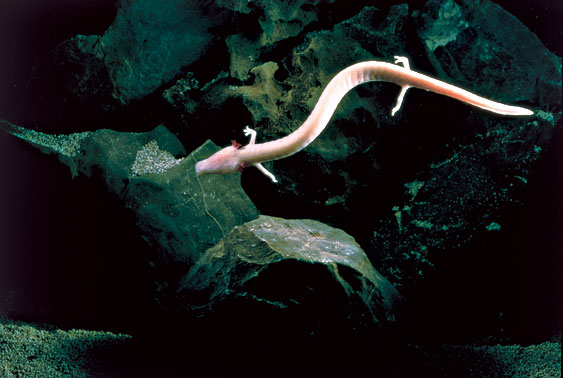 Viri in literatura
http://sl.wikipedia.org/wiki/Dinarski_svet
http://users.volja.net/tine5/
http://www.e-lookout.com/dinarski_svet.htm
http://www.postojnska-jama.si/
http://vodnik.kras-carso.com/images/slike/286.jpg
http://www.alpeadria.org/deutsch/bilder/lipica.jpg
http://www.s-gimsl.kr.edus.si/ro/geografija/kras2/jpg/jama.jpg
http://www.slovenia.info/pictures%5CTB_attractions%5C1%5C2005%5C059_01_pj_proteus_61469.jpg
http://www.park-skocjanske-jame.si/Burger/SlikaPodzemnaReka.jpg
http://sl.wikipedia.org/wiki/Slika:Carpathian_flysch_cm04.jpg
http://sl.wikipedia.org/wiki/Apnenec
http://www.s-gimsl.kr.edus.si/ro/geografija/kras2/jpg/vrtaca.jpg
http://upload.wikimedia.org/wikipedia/commons/thumb/6/60/Nanos.JPG/350px-Nanos.JPG
http://web.bf.uni-lj.si/jbozic/Entomol/TrnovG/TrnovGozd1.jpg
http://kraji.eu/PICTURES/obalno_notranjska/postojna_z_okolico/postojna/postojnska_jama/IMG_9789_postojnska_jama_reka_pivka_odtece_v_jamo.jpg
http://www.sos112.si/slo/documents/images/og12i5.jpg
http://www.socialnidemokrati.si/file.php?id=44&width=500&height=338
http://www.vina-cattunar.hr/vina/teran%20.jpg 
http://sl.wikipedia.org/wiki/Slika:SlikaCerkniskoJezeroSuho.jpg
http://sl.wikipedia.org/wiki/Slika:SlikaCerkniskoJezeroPolno.jpg
http://sl.wikipedia.org/wiki/Kra%C5%A1ki_ov%C4%8Dar
http://www.mojpes.net/modules/pasme/index.php?id=381